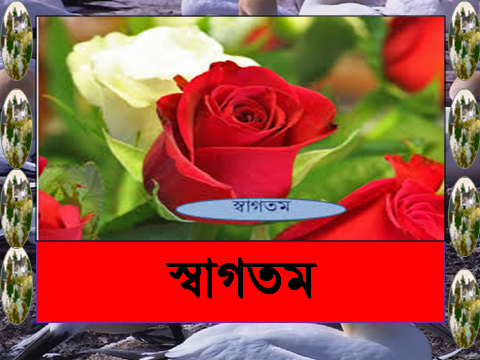 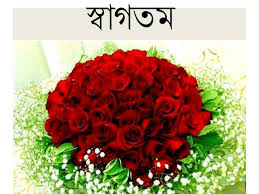 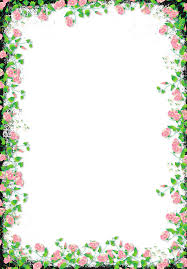 শিক্ষক পরিচিতি
নামঃ মোঃ নূরুদ্দিন 
পদবীঃ   সহকারি শিক্ষক বিদ্যালয়ঃকাচিরগাতি রেঃ বেঃ প্রাথমিক  বিদ্যালয় 
বিশ্বম্ভরপুর , সুনামগঞ্জ ।
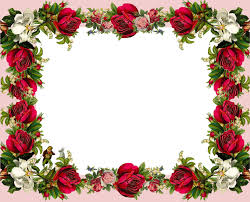 পাঠ পরিচিতি
বিষয়ঃ আমার বাংলা বই 
শ্রেনীঃ চতুর্থ 
সময়ঃ ৫০ মিনিট 
তারিখঃ১- ১4- ২০20 ইং
পাঠ্যাংশঃআজকের দিনে---১ কেজি।
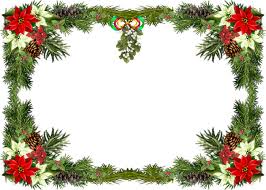 শিখন ফল
১১১যুক্ত ব্যঞ্জন ভেঙ্গে লিখতেপারবে।
      এবং শব্দ তৈরি করতে পারবে। 
১২১ উচ্চারিত  শব্দ দিয়ে বাক্য তৈরি                                করতে পারবে।
১৩৬ শুদ্ধ উচ্চারনে গল্পটি পড়ে  বিসয়বস্তু
        বুঝতে পারবে।
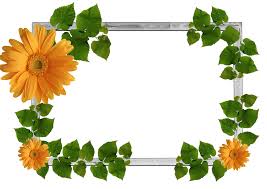 তোমাদের বইয়ের ৪১ পৃষ্ঠা বের কর এবং নিরবে পড় ।
নদীর তরঙ্গ চোখে দেখা যায় কিন্তু বেতার তরঙ্গ দেখা যায় না।
দ্বিতীয় বিশ্বযুদ্ধের সময় মোবাইল ফোন দেখা যায়
বি
শ্ব
শ্ব
ব
শ
যু
দ্ধ
দ
দ্বিতীয় বিশ্বযুদ্ধ আমরা কেউ দেখিনি।
ধ
টেলিফোন আবিষ্কার করেন গ্রাহাম বেল
আবি
ষ্কা
র
ষ
ক
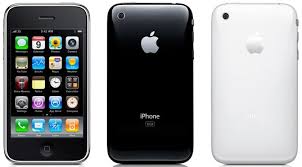 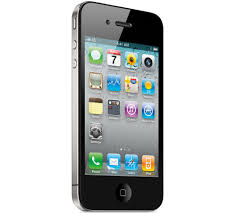 মোবাইল ফোন
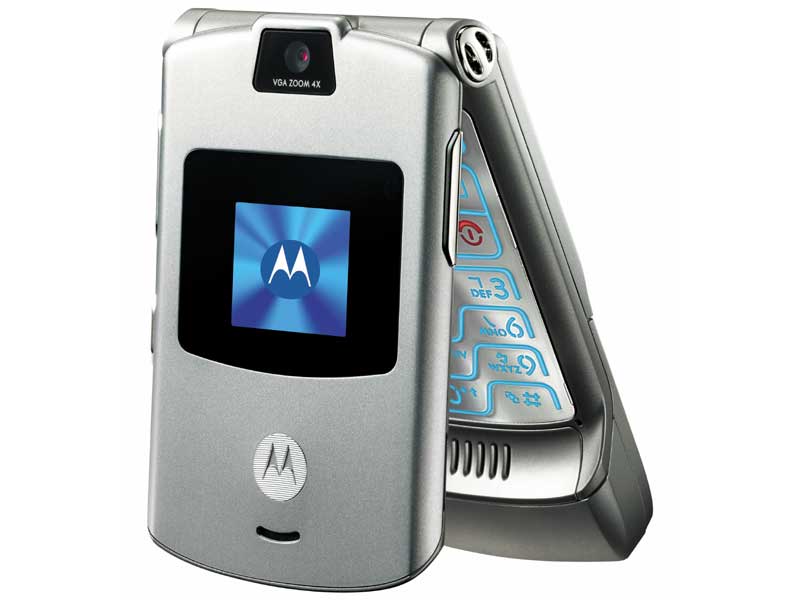 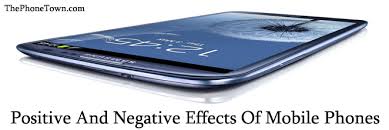 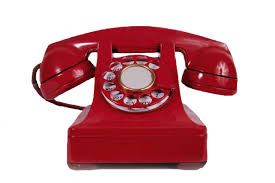 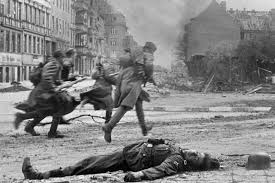 দ্বিতীয় বিশ্বযুদ্ধের সময় মোবাইল ফোন উদ্ভাবন কাজ শুরু হয়।
টেলিফোন
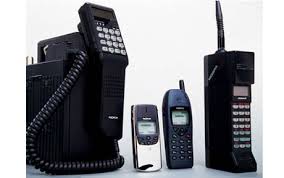 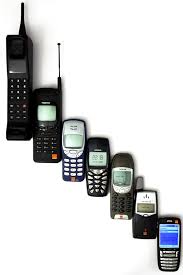 আস্তে আস্তে ছোট হয়।
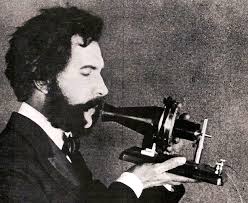 গ্রাহাম বেল
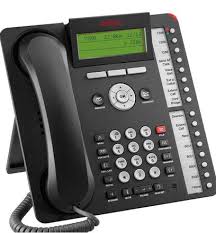 আমেরিকার বিখ্যাত বিজ্ঞানী গ্রাহাম বেল
টেলিফোন
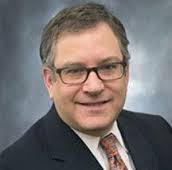 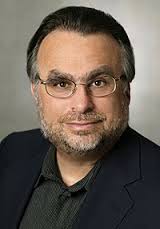 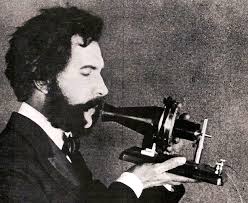 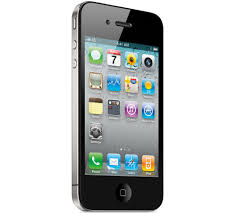 রিচার্ড এইচ.ফ্রাংকিয়েল 
ও জোয়েল এস .অ্যাঞ্জেল
মোবাইল
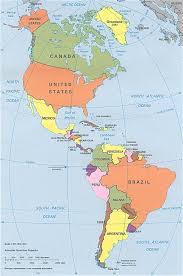 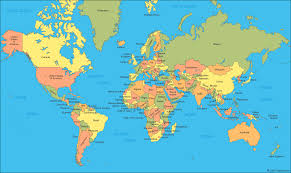 পৃথিবীর মানচিত্র
আমেরিকা
১৯৪৭ সালে সীমিত আকারে মোবাইল ফোন ব্যবহার শুরু হয়।
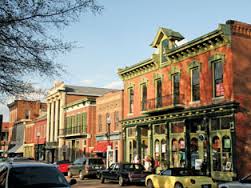 সেন্ট লুইস শহর
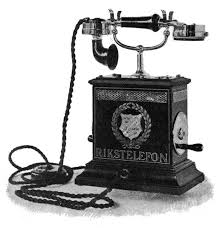 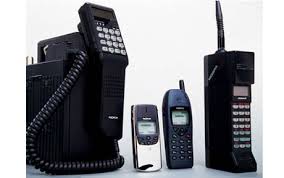 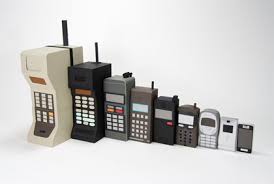 ১৯৬৪ সালের দিকে শুধু গাড়িতে মোবাইল ফোন থাকত ।
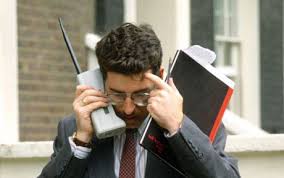 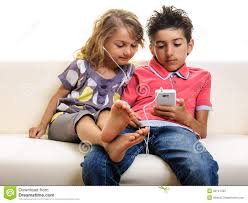 কথা বলা যায়
গান শোনা যায়
মোবাইলের ব্যবহার
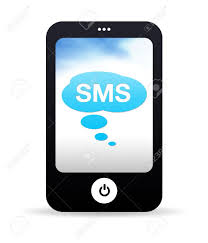 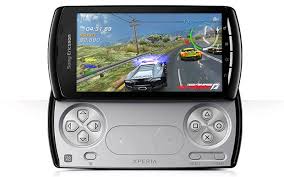 ভিডিও দেখা যায়
এস এম এস করা যায়
দলীয় কাজ
মোবাইল
টেলিফোন
মোবাইল ফোন কে আবিষ্কার করেন তা লিখ।
মোবাইলে কি কি কাজ
করা যায় তা লিখ
মূল্যায়ন
ডান দিকের সাথে বাম দিকের শব্দ সাজাও
গ্রাহাম 
নেট 
বেতার 
সীমিত
ধরনের 
তরঙ্গ 
ওয়ার্ক
বেল
শূন্যস্থান পূরণ কর
মোবাইল ফোন
ঘটছে
ক্ষুদে বার্তা
১ ।এখন মোবাইল ফোন দিয়ে --------- - --   পাঠানো  হচ্ছে। 
 ২।প্রায় প্রতি বছরই এর পরিবর্তন ও উন্নয়ন ----------।
৩।আমরা কম  বেশি সবাই ----------------  চিনি।
যুক্ত ব্যঞ্জন ভেঙে দেখাও
ন
ন
উন্নয়ন
উদ্ভাবন
কম্পিউটার
ভ
দ
ম
প
অল্প কথায়  উত্তর দাও
১। মোবাইল ফোন কি?
২।মোবাইল ফোন কি কি কাজে লাগে?
৩।মোবাইল ফোন কে আবিষ্কার করেন?
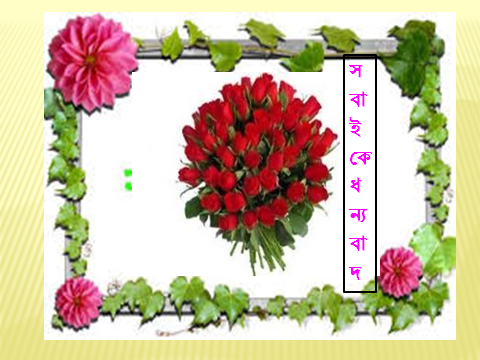